Thứ Ba
Sau Chúa Nhật XVII 
Thường niên
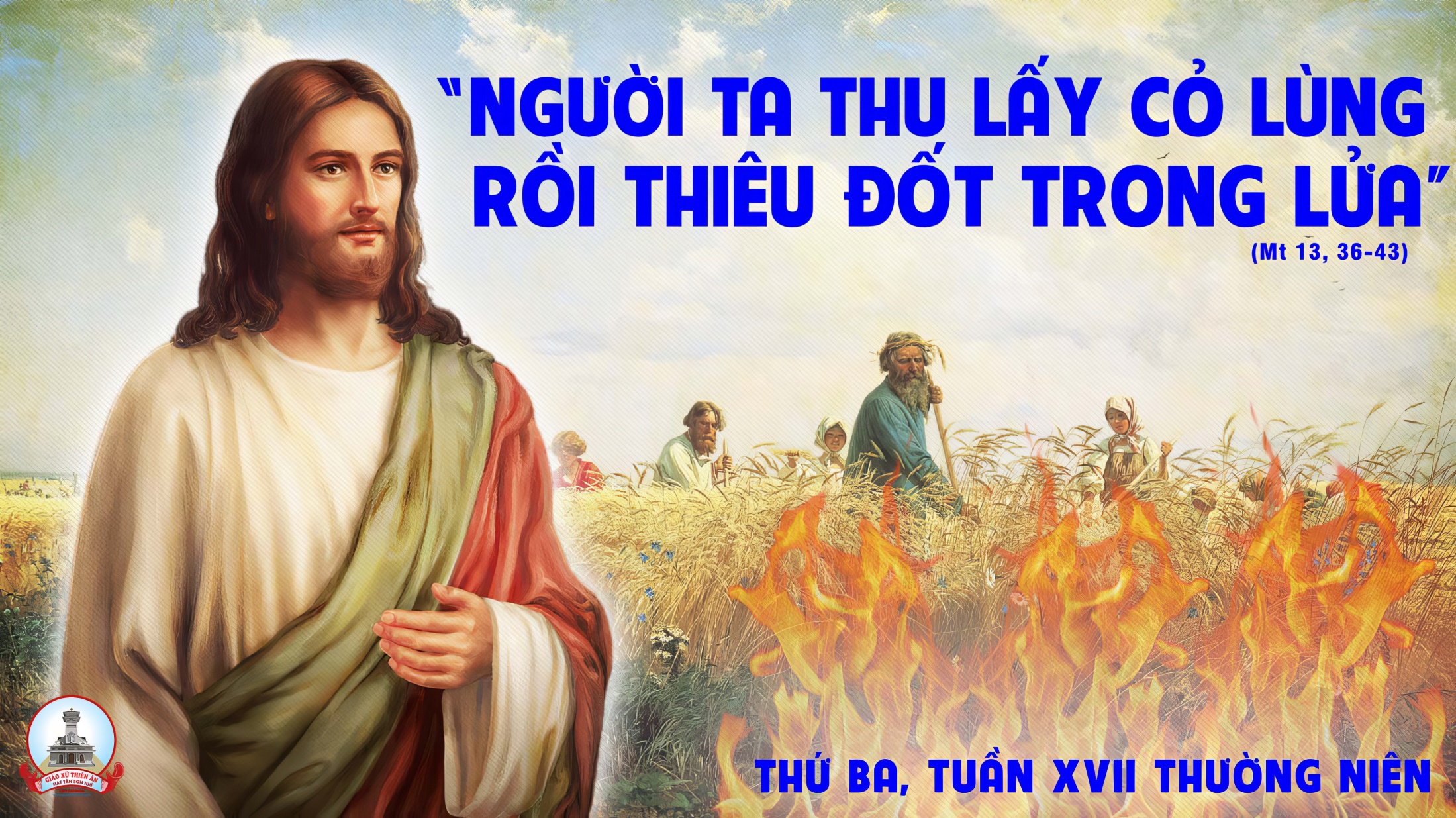 Ca Nhập LễVề Đây Hỡi NgườiLan Thanh
Đk: Về đây hỡi người về đây ta tiến vào cung điện Thiên Chúa. Về đây hỡi người về đây ta tiến vào nơi Thánh Vua Trời.
**: Về đây hỡi người về đây ta cất lời ca ngợi Thiên Chúa. Về đây hỡi người về đây ta chúc tụng Danh Chúa muôn đời.
Tk: Đây cung điện Thiên Chúa ôi nguy nga diễm lệ, ta dừng chân đứng ngắm mà lòng thấy say mê. Ta rủ nhau đi về (về) cung điện Chúa Trời. Dâng lời ca tiếng hát Thiên Chúa là nguồn vui.
Đk: Về đây hỡi người về đây ta tiến vào cung điện Thiên Chúa. Về đây hỡi người về đây ta tiến vào nơi Thánh Vua Trời.
**: Về đây hỡi người về đây ta cất lời ca ngợi Thiên Chúa. Về đây hỡi người về đây ta chúc tụng Danh Chúa muôn đời.
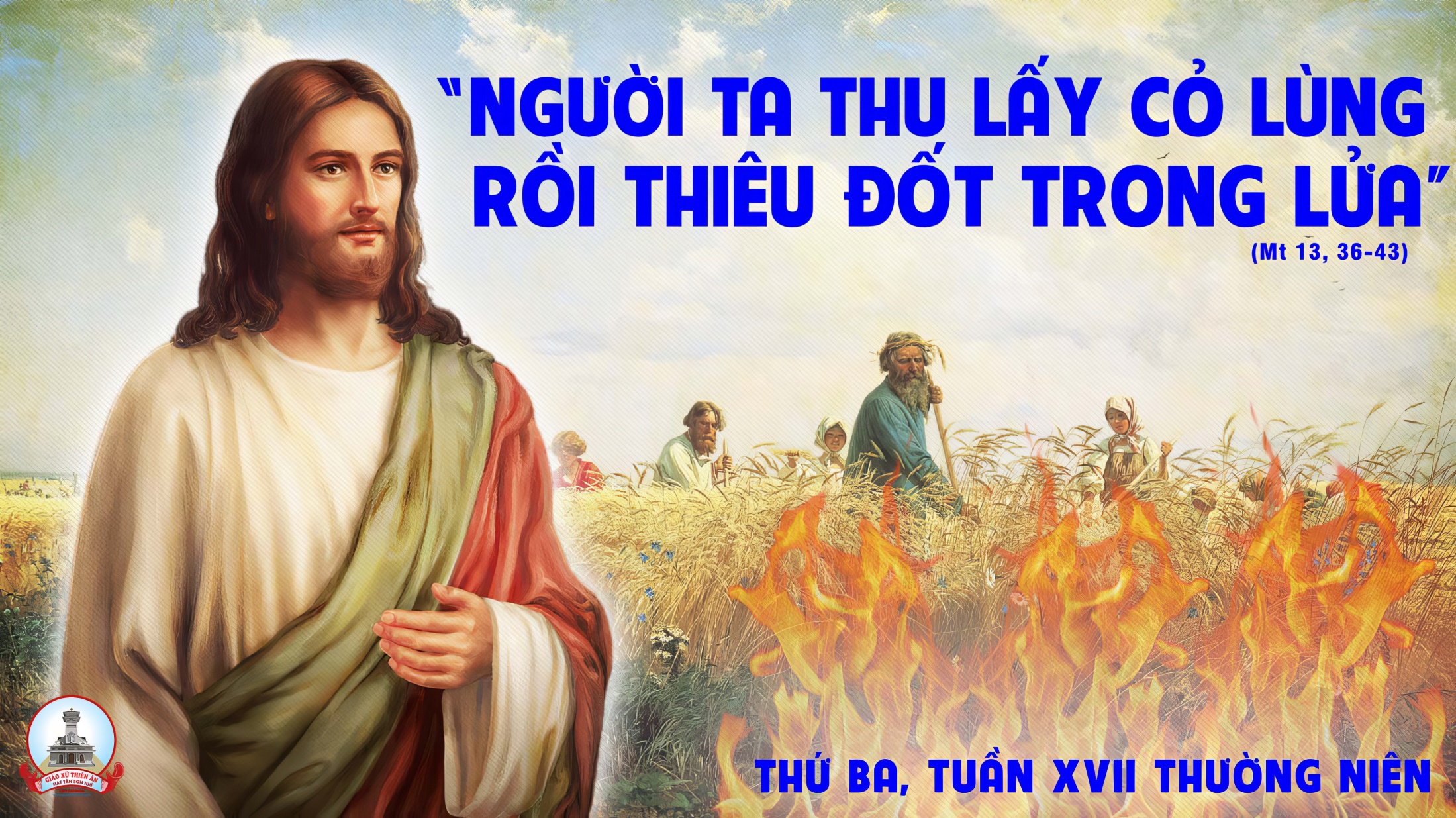 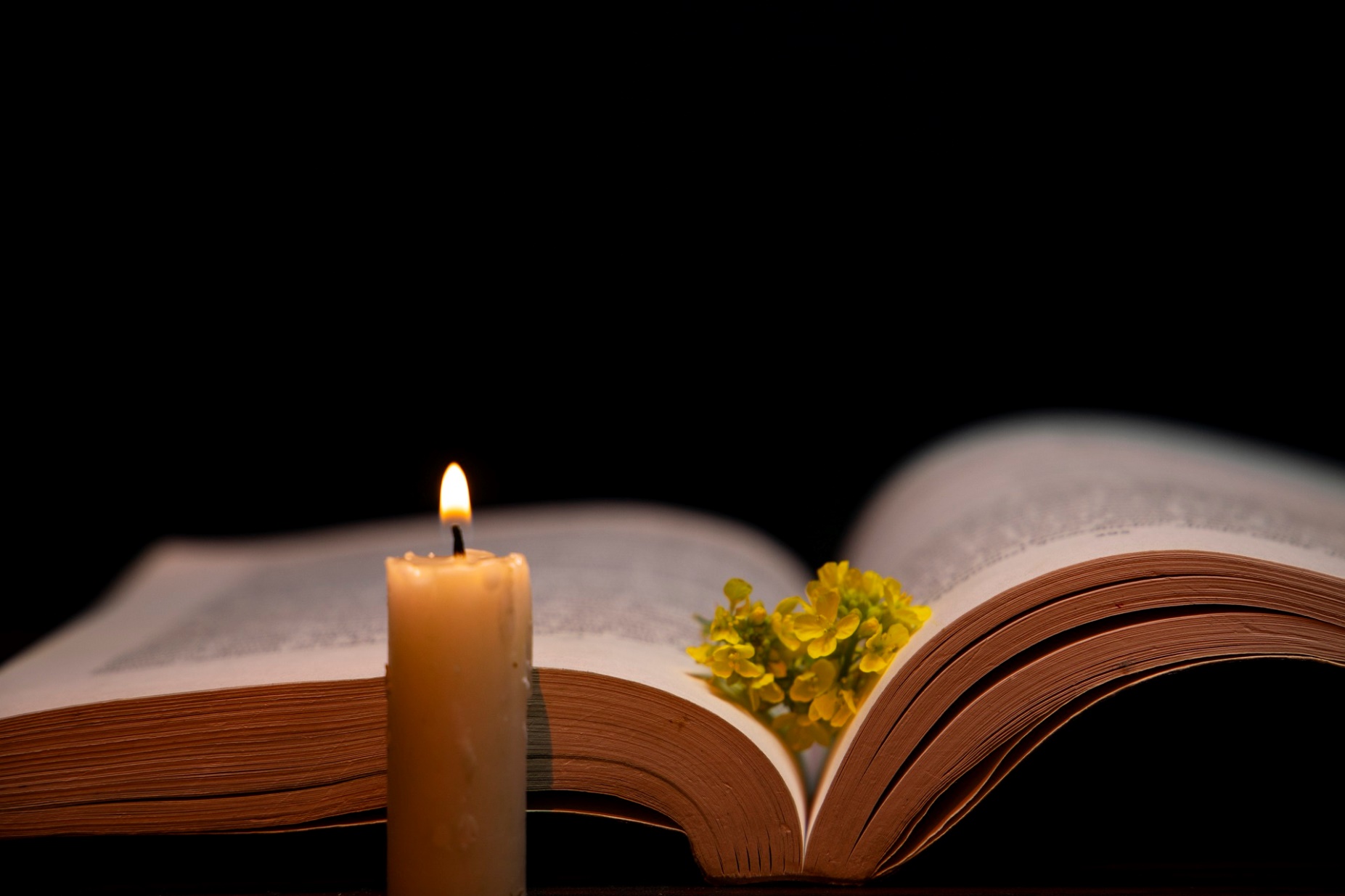 Bài đọc 1.
Lạy Chúa, xin nhớ lại, đừng huỷ bỏ giao ước giữa Ngài với chúng con.
Bài trích sách ngôn sứ Giê-rê-mi-a.
DAP CA CN XVI TNA
Đáp ca: 
Lạy Chúa, để danh Ngài rạng rỡ, xin giải thoát chúng con.
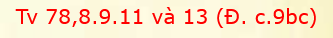 Alleluia-alleluia: Hạt giống là Lời Thiên Chúa, người gieo giống là Đức Kitô, ai tuân giữ lời Người, sẽ muôn đời tồn tại. Alleluia.
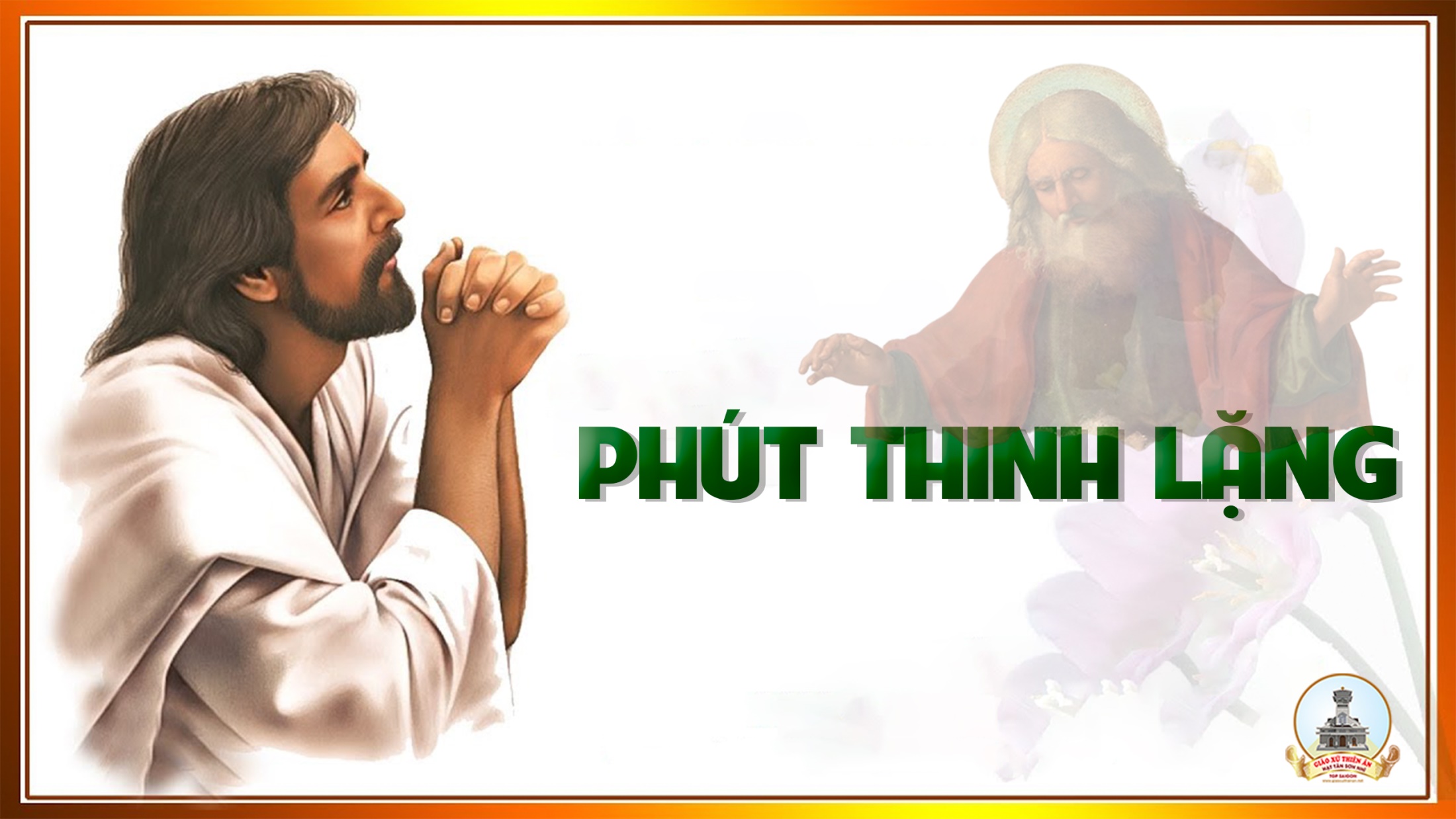 Ca Dâng Lễ
Này Từng 
Giọt Rượu
Lm. Kim Long
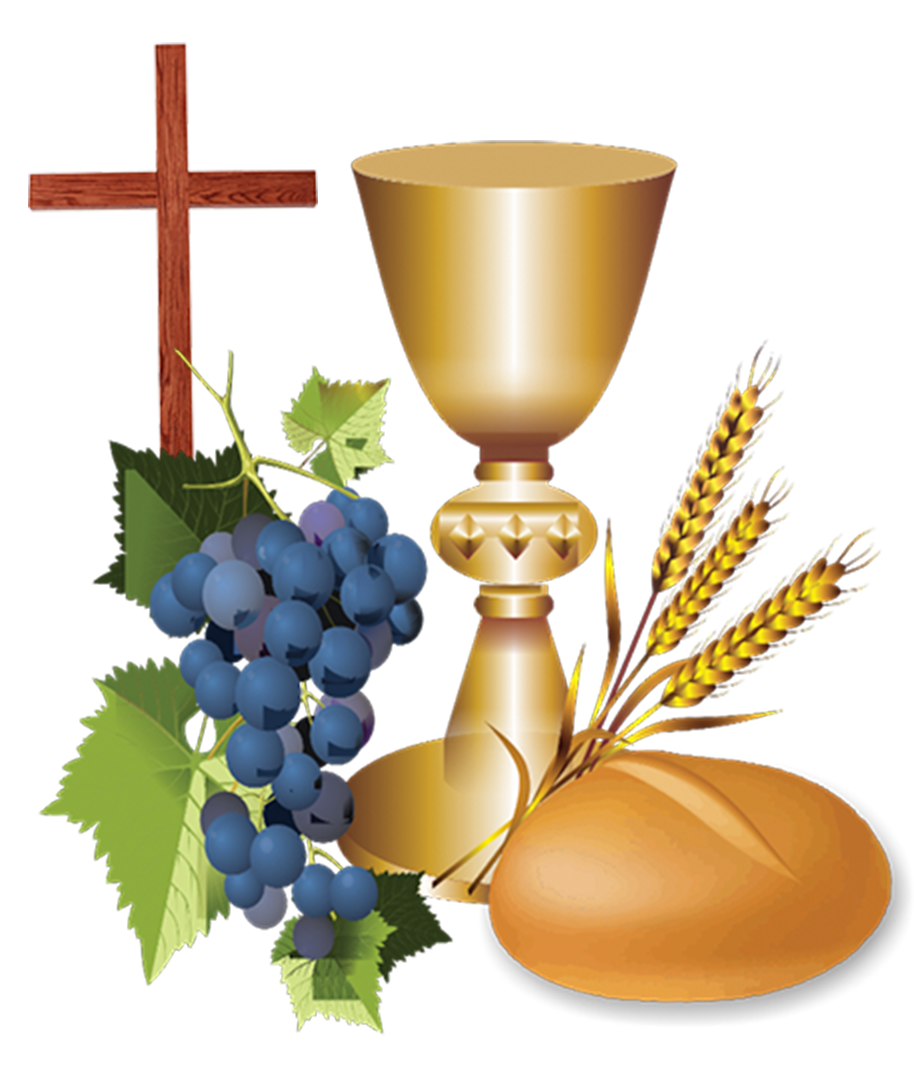 Đk: Này từng giọt rượu nho và đây từng tấm bánh miến chúng con dâng lên Chúa nhân hiền.
**: Cùng ngàn trầm thơm tho lời kinh hòa khúc hát mới Chúa vui nhận với trọn cuộc đời.
Tk1: Tiến dâng bánh vẹn tuyền là tinh hoa muôn nương lúa hòa chung công lao nhân thế. Cúi xin Chúa cực lành nhận cho và mong trở thành, thành bánh thiêng nuôi đoàn con.
Đk: Này từng giọt rượu nho và đây từng tấm bánh miến chúng con dâng lên Chúa nhân hiền.
**: Cùng ngàn trầm thơm thơ lời kinh hòa khúc hát mới Chúa vui nhận với trọn cuộc đời.
Tk2: Tiến dâng chén rượu này là do bao cây nho quí và công lao của nhân thế. Cúi xin Chúa cực lành nhận cho và mong trở thành của uống thiêng liêng đoàn con.
Đk: Này từng giọt rượu nho và đây từng tấm bánh miến chúng con dâng lên Chúa nhân hiền.
**: Cùng ngàn trầm thơm thơ lời kinh hòa khúc hát mới Chúa vui nhận với trọn cuộc đời.
Tk3: Sấp mình trước bàn thờ thành tâm ăn năn thống hối này con khiêm cung kêu khấn. Ước mong lễ mọn này làm vui lòng Chúa hằng ngày tỏa ngát như hương trầm bay.
Đk: Này từng giọt rượu nho và đây từng tấm bánh miến chúng con dâng lên Chúa nhân hiền.
**: Cùng ngàn trầm thơm thơ lời kinh hòa khúc hát mới Chúa vui nhận với trọn cuộc đời.
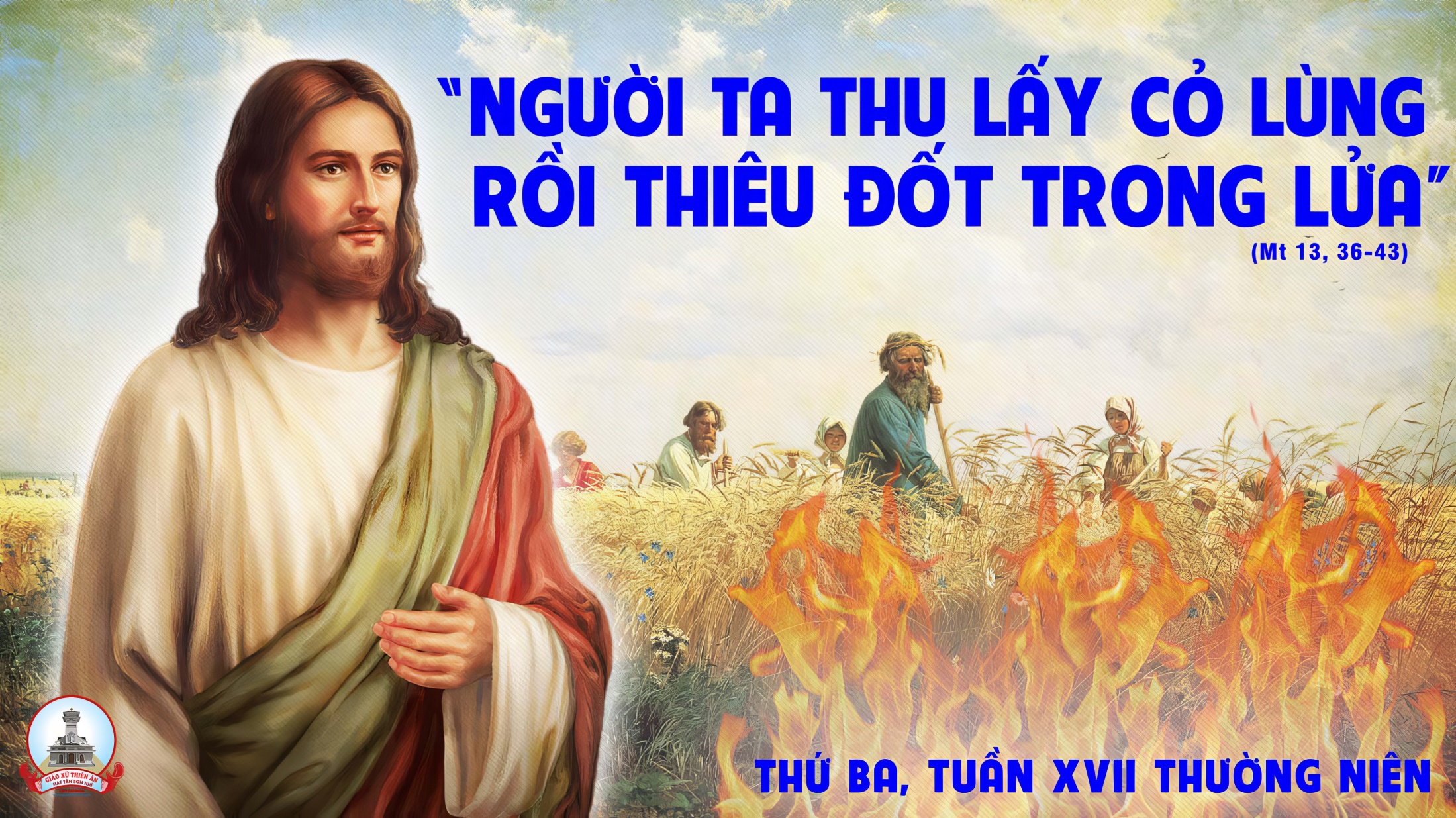 Ca Nguyện Hiệp LễXin Ở Với ConViết Chung
Tk1: Chúa đến thăm con xin ở luôn với con. Nuôi con bằng bánh hằng sống (ơ). Hồn xác con nên vẹn toàn.
Đk: Ở là ở cùng con. Xin Chúa ở  là  ở cùng con.
Tk2: Bánh Thánh Cha ban chia sẻ cho bốn phương. Con đi vào trong cuộc sống (ơ) thương mến anh em thật lòng.
Đk: Ở là ở cùng con. Xin Chúa ở  là  ở cùng con.
Tk3: Chúa đến thăm con trong cuộc sống dễ thương. Lo toan buồn vui chiều sớm (ơ) xin dẫn con luôn thẳng đường.
Đk: Ở là ở cùng con. Xin Chúa ở  là  ở cùng con.
Tk4: Máu Thánh yêu thương rửa sạch tội thế nhân. Tâm tư này xin nguyện ước (ơ) là chứng nhân luôn thủy chung.
Đk: Ở là ở cùng con. Xin Chúa ở  là  ở cùng con.
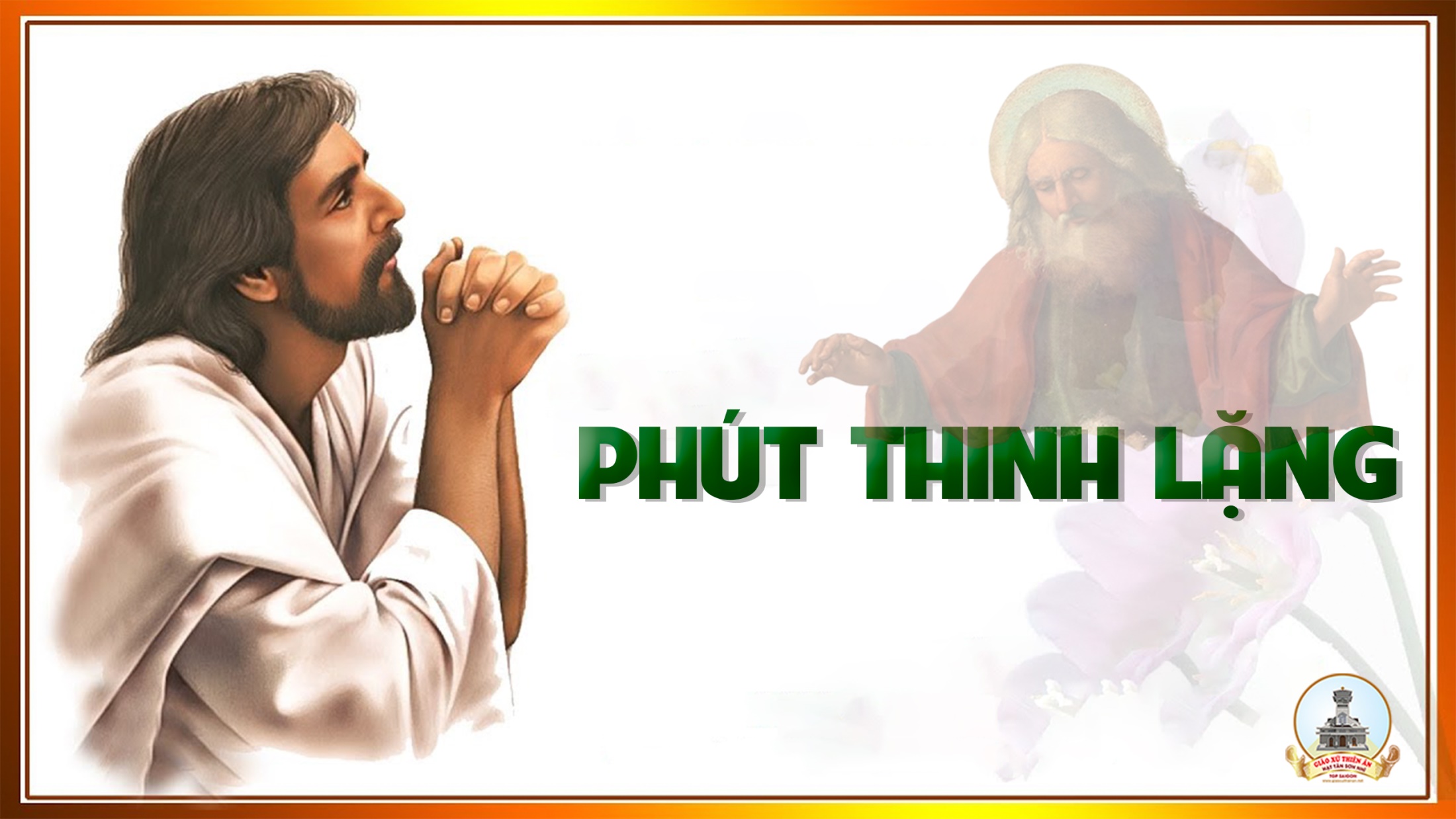 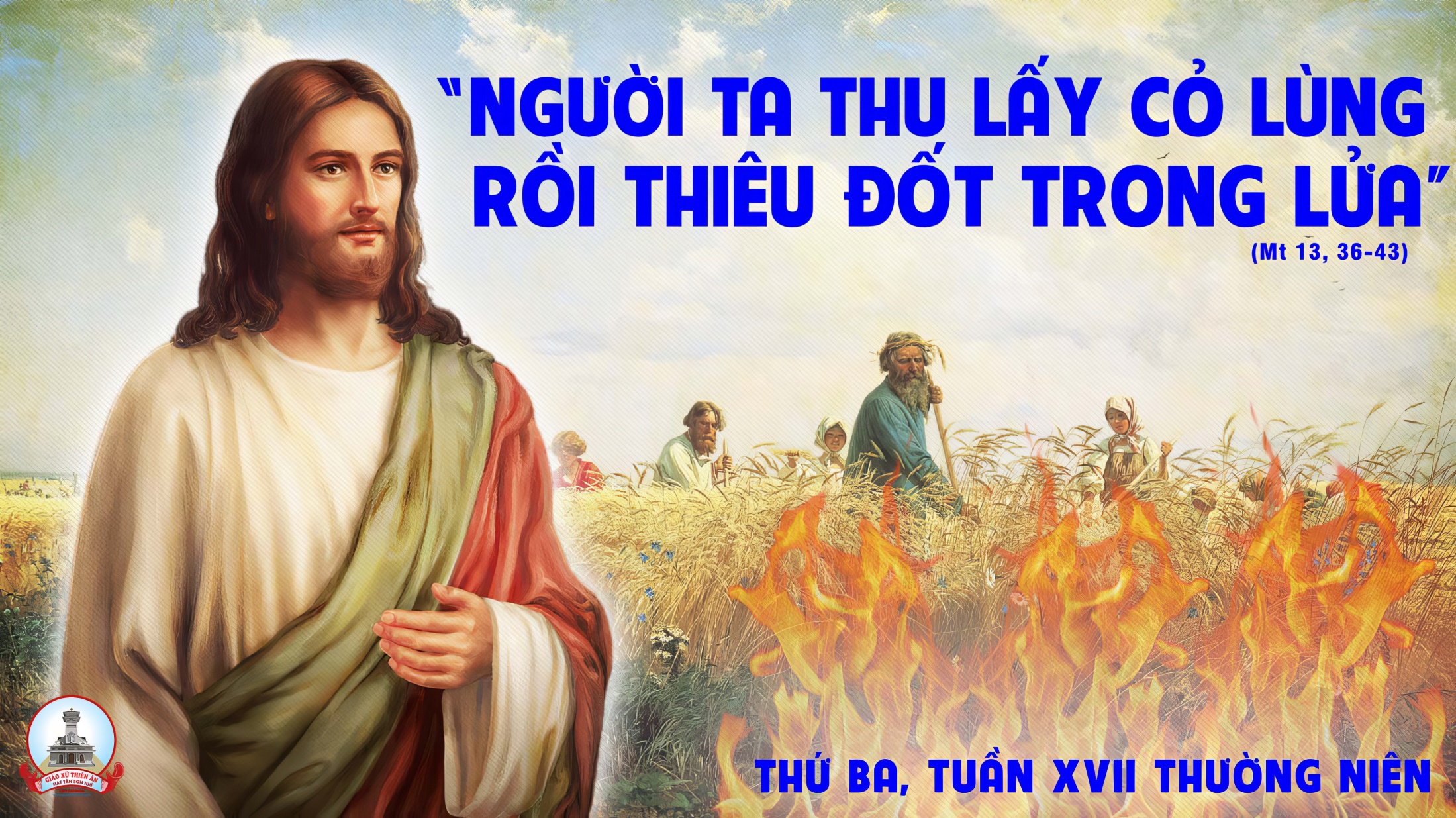 Ca Kết LễCùng Mẹ Tạ Lễ Đinh Công Huỳnh
Tk: Cùng Mẹ con tạ lễ vì ơn phúc Chúa ban triền miên. Cùng Mẹ con tạ ơn những ân huệ nào lấy chi đền.
**: Nguyện Mẹ dâng về Chúa những tâm tình yêu mến chân thành. Vì dòng suối hồng ân hằng gội tưới mát cuộc đời con.
Đk: Ave Maria! Xin Mẹ cùng con tạ lễ. Dâng câu ca cảm tạ những ân huệ mà Ngài đã khứng ban.
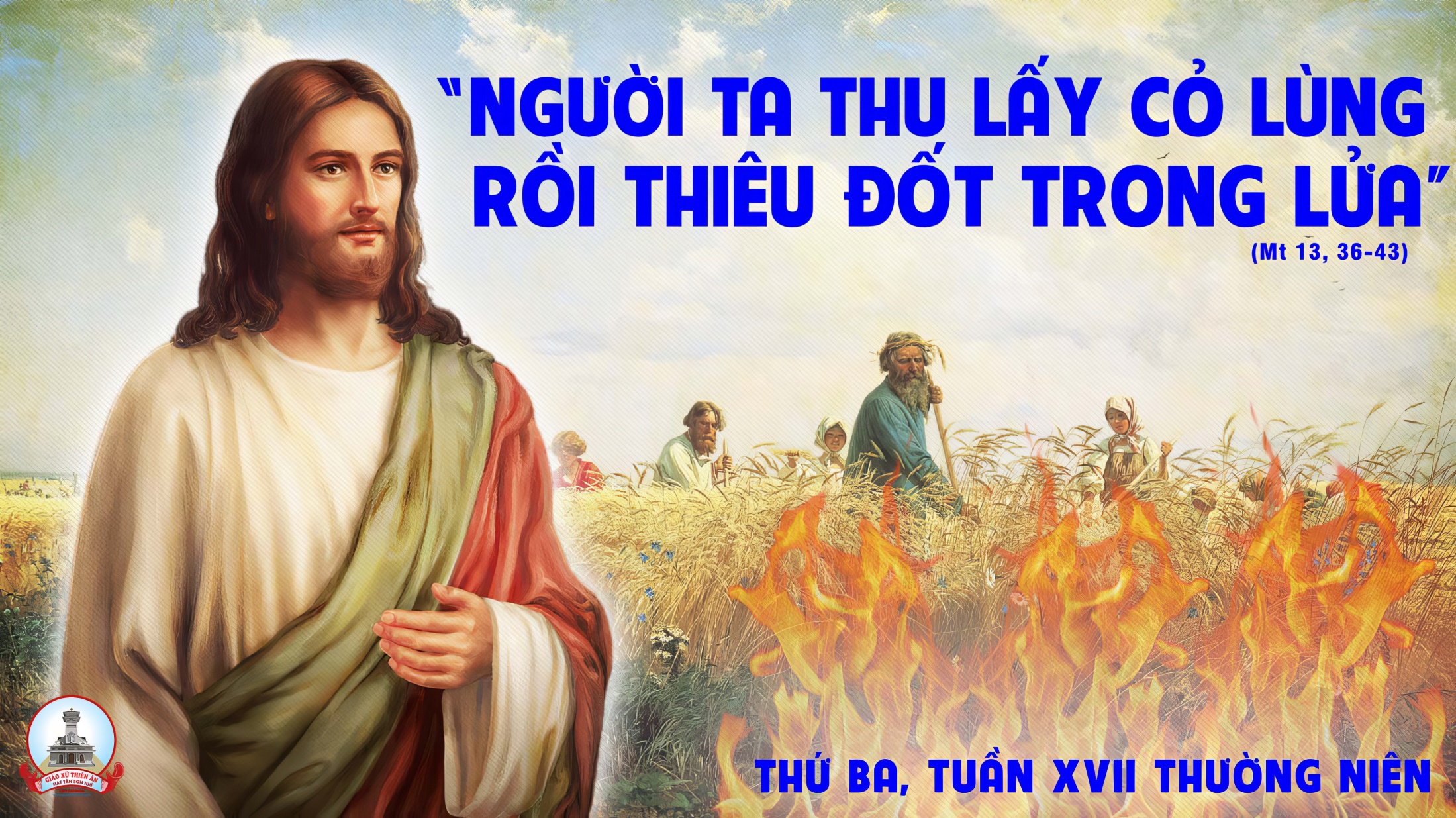